МБОУ НШ «Прогимназия»Традиционные формы взаимодействия семьи иДОУ
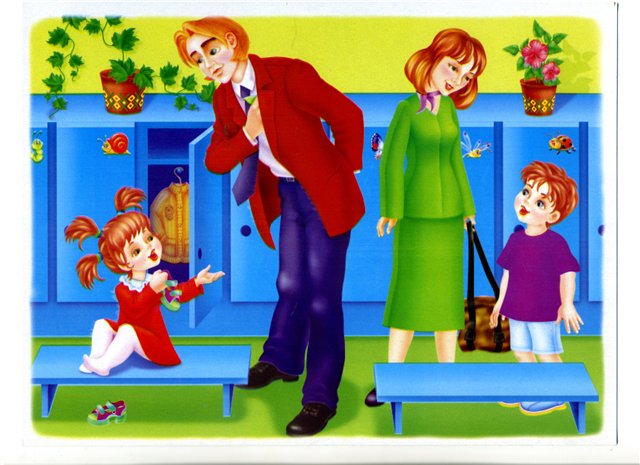 Детский сад и семья - два важных института социализации детей. У педагогов и родителей есть единые задачи: сделать все, чтобы дети росли счастливыми, активными, здоровыми, жизнелюбивыми, общительными, чтобы они стали гармонически развитыми личностями.
Основные задачи, стоящие перед ДОУ в работе с родителями:
Изучение семей детей
Привлечение родителей к активному участию в деятельности ДОУ
Изучение семейного опыта воспитания и обучения детей
Просвещение родителей в области педагогики и детской психологии
Традиционные формы взаимодействия семьи и ДОУ
Коллективные
Индивидуальные
Наглядно - информационные
Коллективные формы
Родительские собрания (групповые и общие)
Конференции
Индивидуальные формы
Беседы
Консультации (индивидуальные или подгрупповые)
Посещение семьи 
Индивидуальные поручения
Наглядно – информационные формы
Уголок для родителей
Папки передвижки
Оформление тематических стендов и выставок
Работы детей на стенде (рисунки, лепка, аппликация)
Вывод
Содержание и формы работы с семьей в ДОУ отличаются разнообразием. Они не имеют единого стандарта. 
В результате целенаправленной работы с семьями - позиция родителей, как воспитателей своего ребенка, становится более гибкой и осознанной в выборе методов и приемов взаимодействия с детьми в домашних условиях.
Спасибо за внимание!
Презентация подготовлена:
Вятчинина Е.В., Гладкова Т.Н., Тукенова Э.Р., воспитатели МБОУ НШ «Прогимназия»